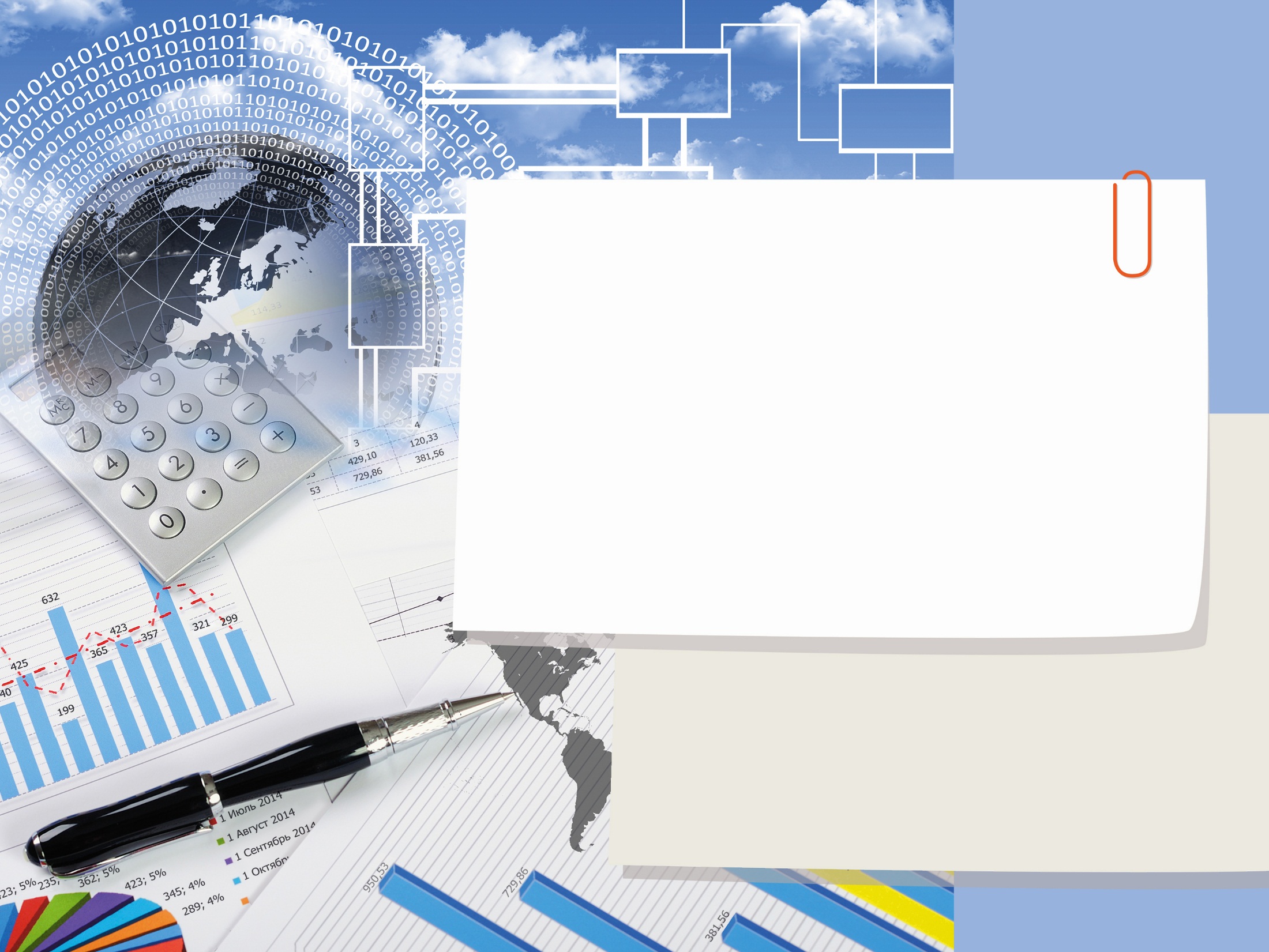 Видатки Деснянського району в складі бюджету міста Києва на 2020 рікза бюджетними програмами
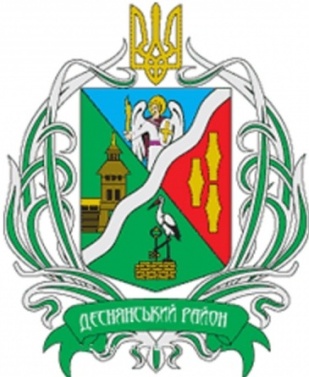 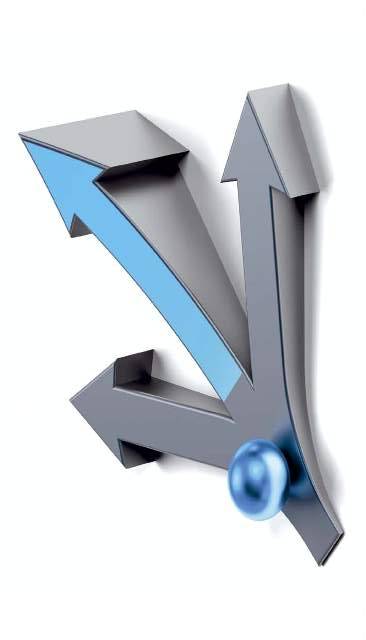 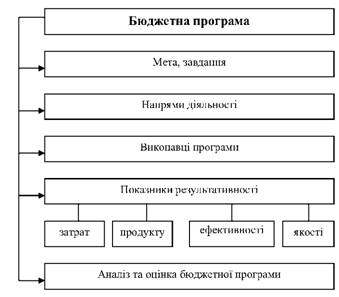 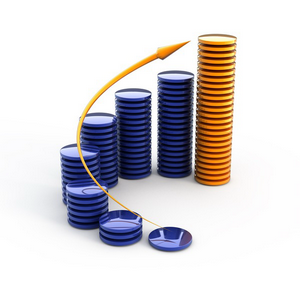 Паспорти  бюджетних програм 
                                   на 2020 рік
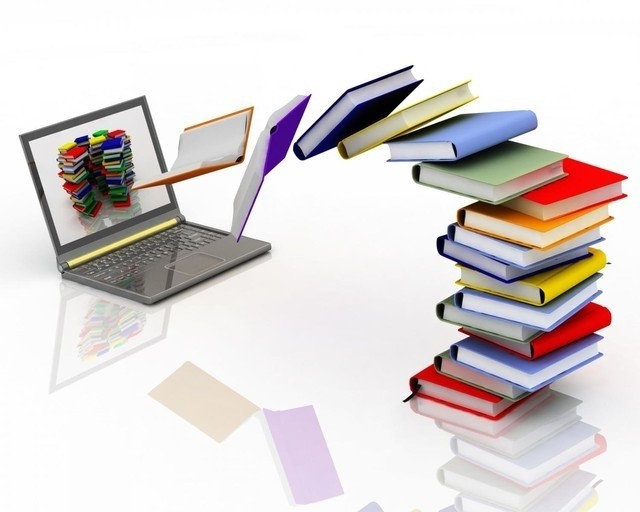 Керівництво і управління Деснянською районною в місті Києві державною адміністрацією
Надання дошкільної освіти
Надання загальної середньої освіти закладами загальної середньої освіти (у тому числі з дошкільними підрозділами (відділеннями, групами))
Надання позашкільної освіти закладами позашкільної освіти, заходи із позашкільної роботи з дітьми
Надання спеціальної освіти мистецькими школами
Методичне забезпечення діяльності закладів освіти
Забезпечення діяльності інших закладів у сфері освіти
Інші програми та заходи у сфері освіти
Забезпечення діяльності інклюзивно-ресурсних центрів
Забезпечення соціальними послугами за місцем проживання громадян, які не здатні до самообслуговування у зв'язку з похилим віком, хворобою, інвалідністю
Утримання закладів, що надають соціальні послуги дітям, які опинились у складних життєвих обставинах, підтримка функціонування дитячих будинків сімейного типу та прийомних сімей
Утримання та забезпечення діяльності центрів соціальних служб для сім’ї, дітей та молоді
Заходи державної політики з питань сім'ї
Утримання клубів для підлітків за місцем проживання
Інші заходи та заклади молодіжної політики
Надання фінансової підтримки громадським організаціям ветеранів і осіб з інвалідністю, діяльність яких має соціальну спрямованість
Організація та проведення громадських робіт
Забезпечення діяльності інших закладів у сфері соціального захисту і соціального забезпечення
Інші заходи у сфері соціального захисту і соціального забезпечення
Забезпечення діяльності бібліотек
Забезпечення діяльності палаців i будинків культури, клубів, центрів дозвілля та iнших клубних закладів
Забезпечення діяльності інших закладів в галузі культури і мистецтва 
Інші заходи в галузі культури і мистецтва
Утримання та навчально-тренувальна робота комунальних дитячо-юнацьких спортивних шкіл
Утримання та фінансова підтримка спортивних споруд
Забезпечення діяльності місцевих центрів фізичного здоров'я населення "Спорт для всіх" та проведення фізкультурно-масових заходів серед населення регіону
Експлуатація та технічне обслуговування житлового фонду
Забезпечення надійної та безперебійної експлуатації ліфтів
Організація благоустрою населених пунктів
Будівництво об'єктів житлово-комунального господарства
Будівництво освітніх установ та закладів
Будівництво медичних установ та закладів
Будівництво установ та закладів культури
Будівництво' інших об'єктів комунальної власност
Утримання та розвиток автомобільних доріг та дорожньої інфраструктури за рахунок коштів місцевого бюджету
Виконання заходів за рахунок цільових фондів, утворених Верховною Радою Автономної Республіки Крим, органами місцевого самоврядування і місцевими органами виконавчої влади і фондів, утворених Верховною Радою Автономної Республіки Крим, органами місцевого самоврядування і місцевими органами виконавчої влади
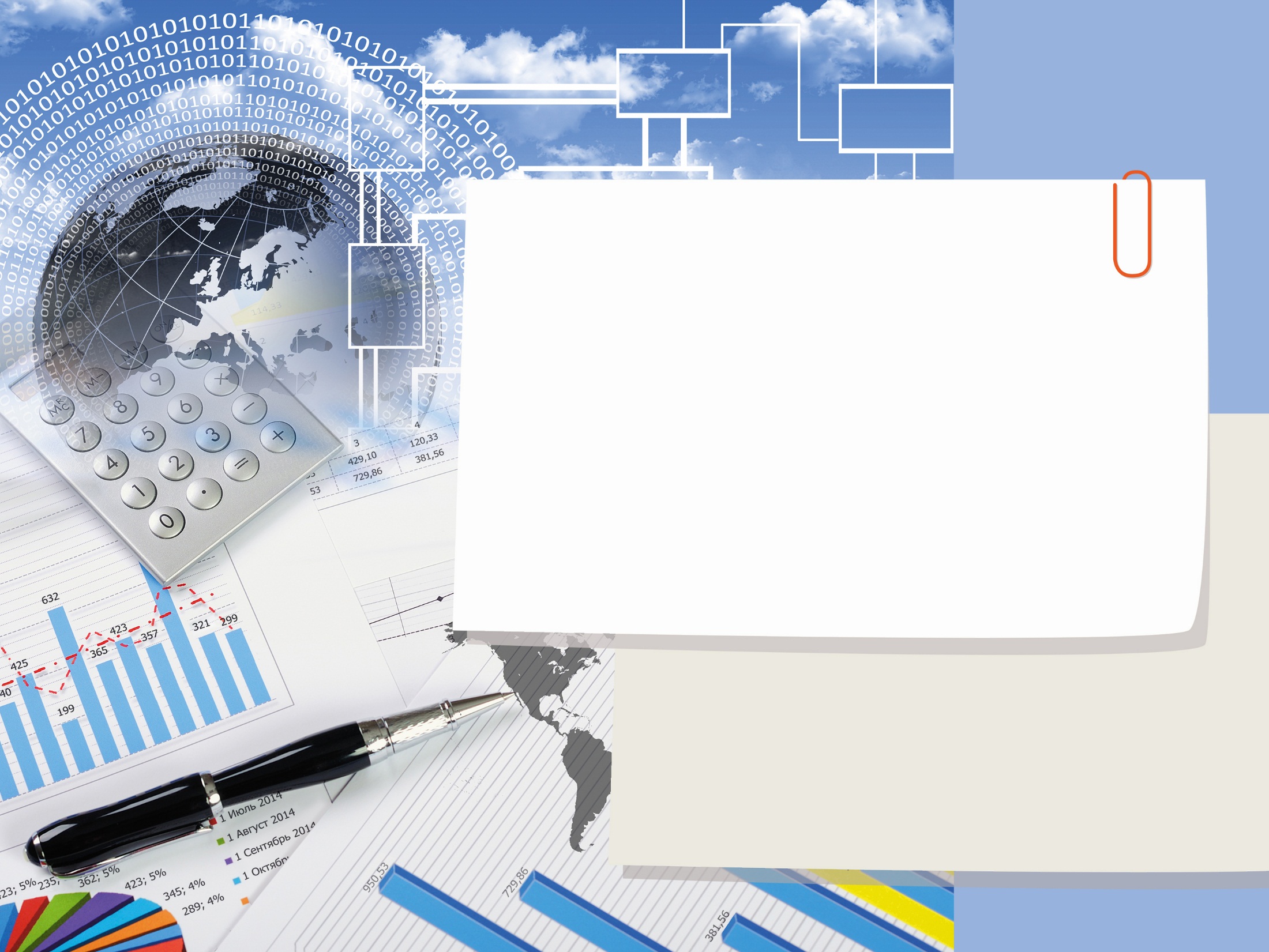 Затверджені видатки Деснянського району на 2020 рік – 2 681 867,955 тис.грн
Загальний фонд – 
2 192 894,284
Спеціальний фонд – 
488 973,671
Заробітна плата з нарахуваннями
Власні кошти бюджетних установ
1 647 126,0
73 627,5
Теплоенергоносії
Цільові фонди
183 602,0
21 380,0
Харчування
Бюджет розвитку
100 145,6
394 966,171
Житлово-комунальне 
                        господарство
капітальне будівництво
 48 249,5
51 403,17
придбання обладнання
 75 606,392
капітальний ремонт – 
   271 110,279
Інші статті видатків
210 617,514
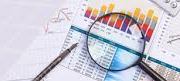 Галузевий розподіл видатків
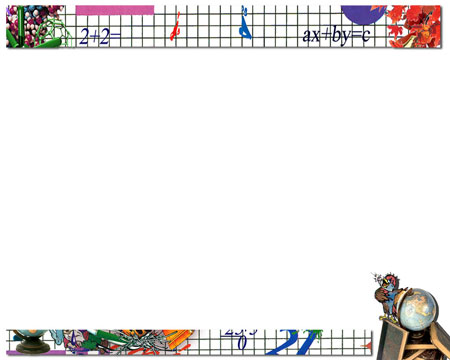 Освіта
тис.грн
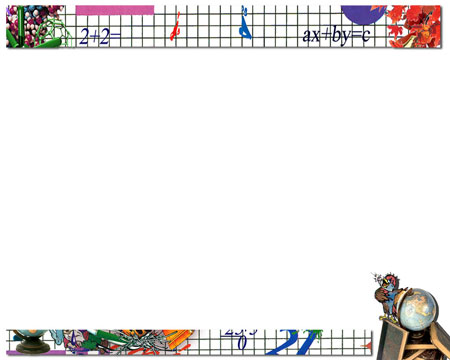 Структура видатків по галузі Освіта
Спеціальний фонд 233 035,449
(в т.ч. бюджет розвитку 166 712,449)
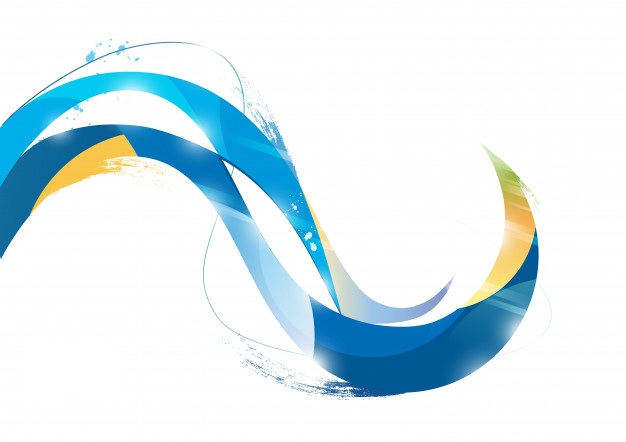 Державне управління
тис.грн
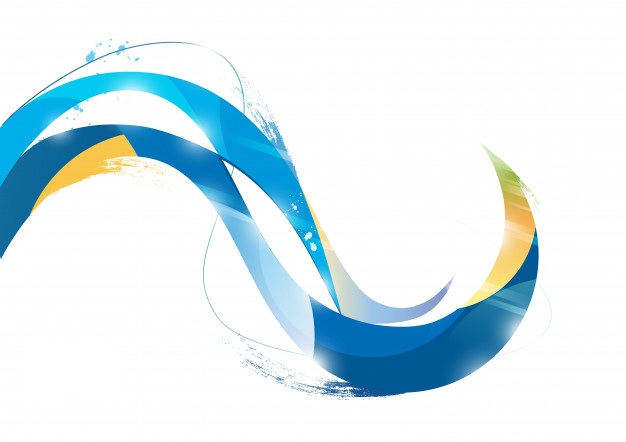 Соціальний захист населення
в т.ч.:
спеціальний фонд 148,9тис.грн
(в т.ч. бюджет розвитку 90,0тис.грн )
загальний фонд 29 406,2тис.грн, з них:
МЦП “Соціальне партнерство” 994,0
МЦП “Турбота. Назустріч Киянам”
4 742,8
заробітна плата з нарахуваннями 
21 165,0
енергоносії 699,6
придбання обладнання 90,0
інші 1 804,8
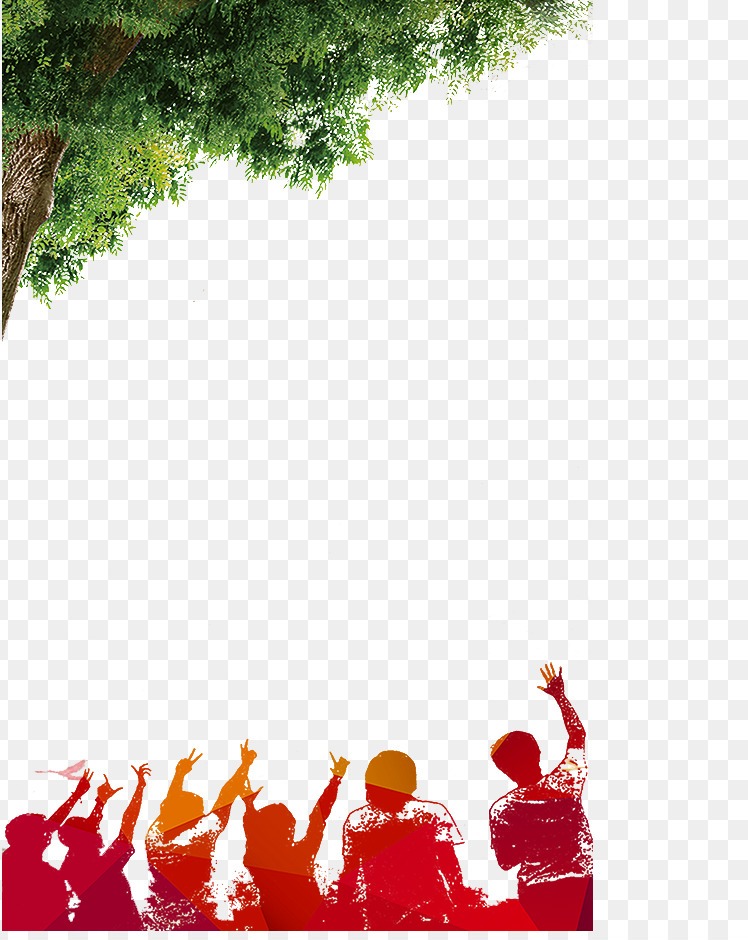 Молодіжна політика
тис.грн
в т.ч.:
спеціальний фонд                   4 964,442тис.грн 
(в т.ч. бюджет розвитку                          1 813,942тис.грн)
загальний фонд 12 550,358тис.грн
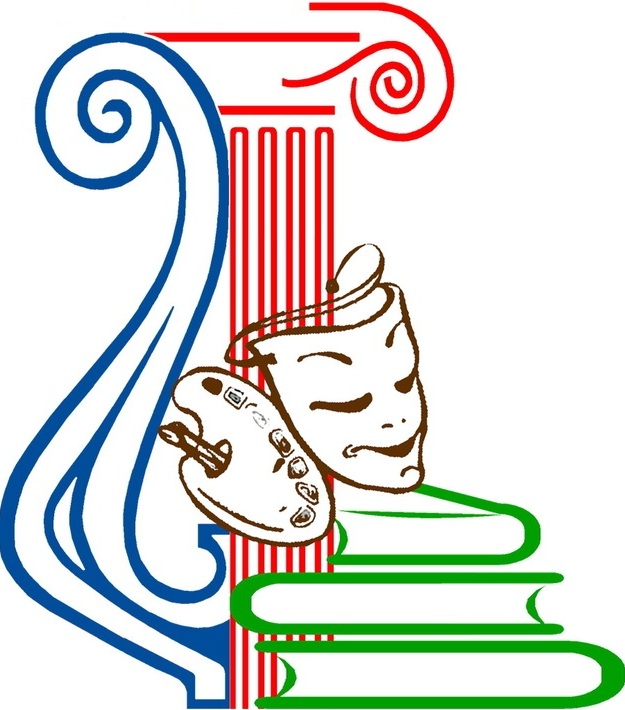 Культура і мистецтво
тис.грн
спеціальний фонд 3 005,1тис.грн 
(в т.ч. бюджет розвитку 2 858,4тис.грн)
загальний фонд 21 820,5тис.грн, в т.ч.:
заробітна плата з нарахуваннями 15 800,0
придбання обладнання
 1 328,4
енергоносії 1 131,7
інші статті видатків 4 283,1
капітальний ремонт 
1 530,0
проведення заходів 605,7
Фізична культура та спорт
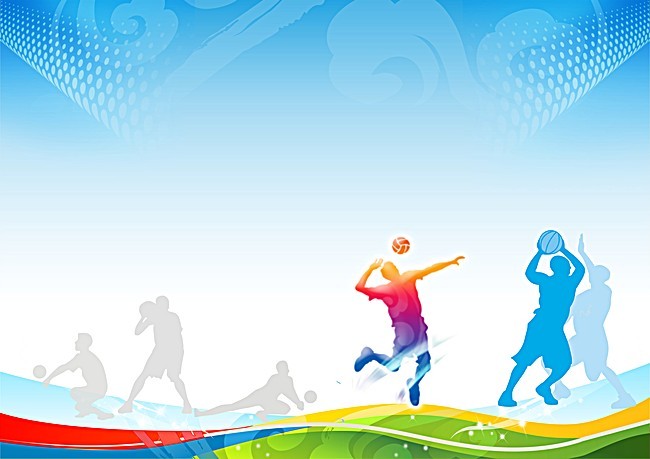 тис.грн
загальний фонд 32 153,4 тис.грн, в т.ч.:
спеціальний фонд 11 004,0 тис.грн 
(в т.ч. бюджет розвитку 8 055,6) :
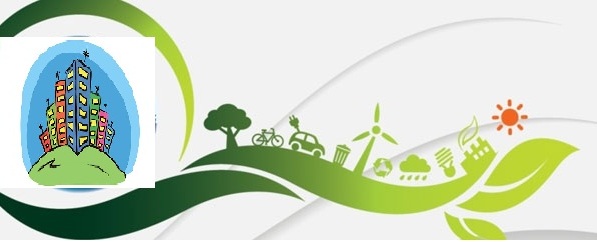 Житлово-комунальне господарство
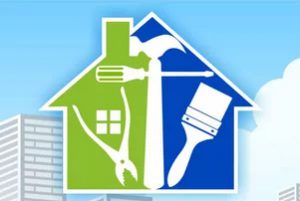 тис.грн
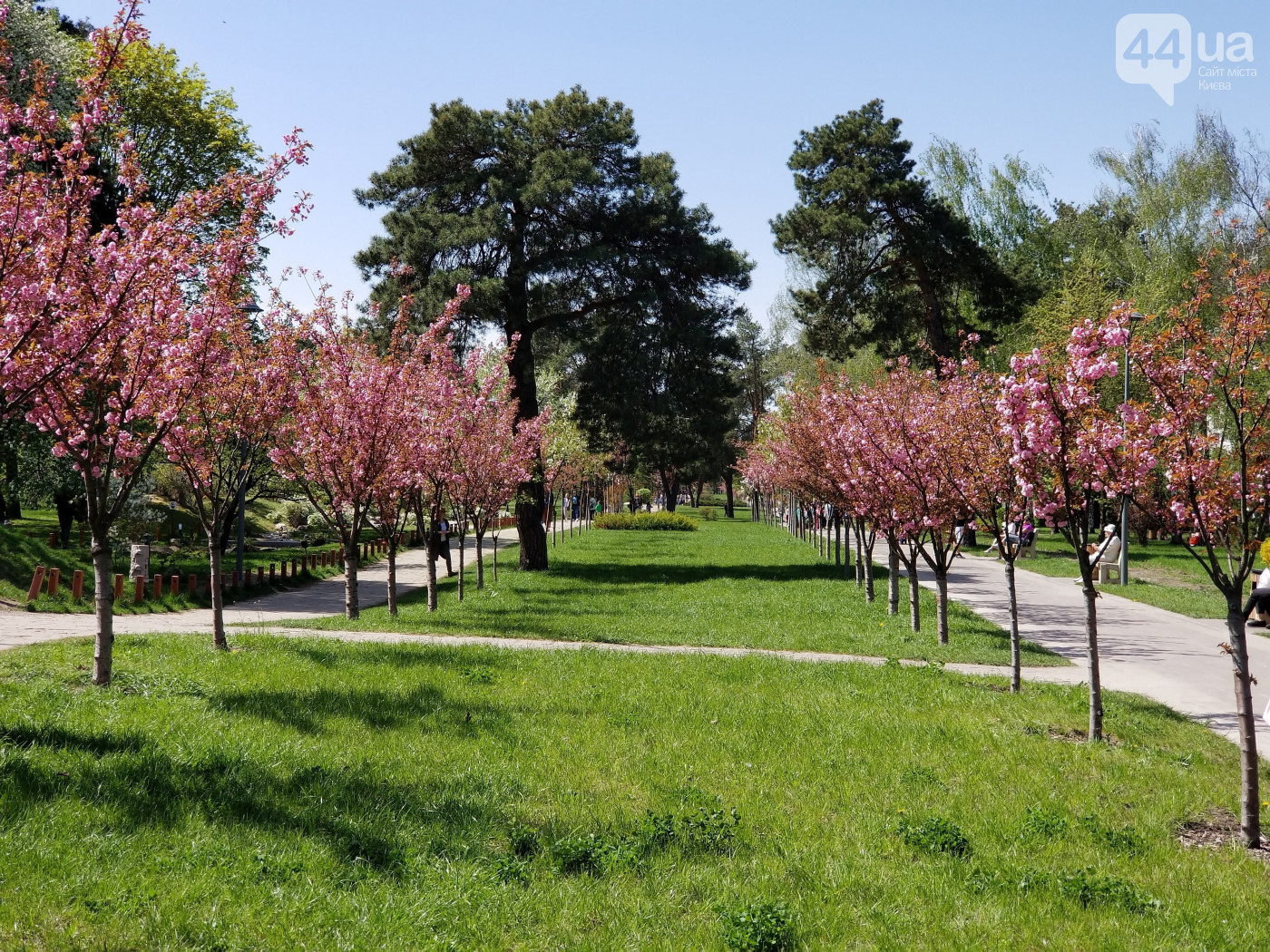 Цільові фонди
(благоустрій території)
тис.грн
Капітальні вкладення
9 000,0
Будівництво об'єктів житло-комунального господарства
Будівництво  інших об'єктів соціальної та виробничої інфраструктури комунальної власності
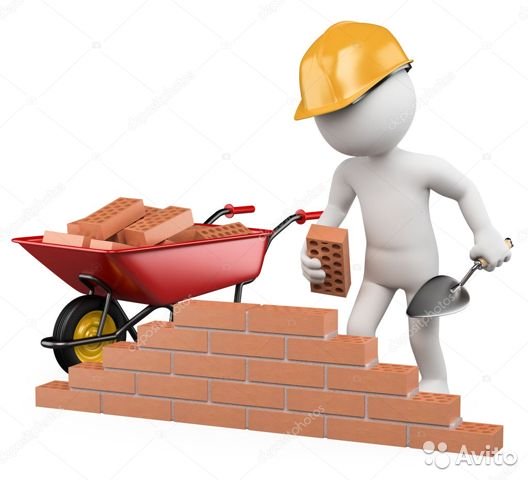 Спеціальний фонд
48 249,5  тис.грн
2 374,5
Утримання та розвиток
автомобільних доріг
18 905,8
Будівництво медичних установ та закладів
11 500,0
5 469,2
Б
Будівництво медичних установ
та закладів
1000,0
Будівництво установ та закладів культури
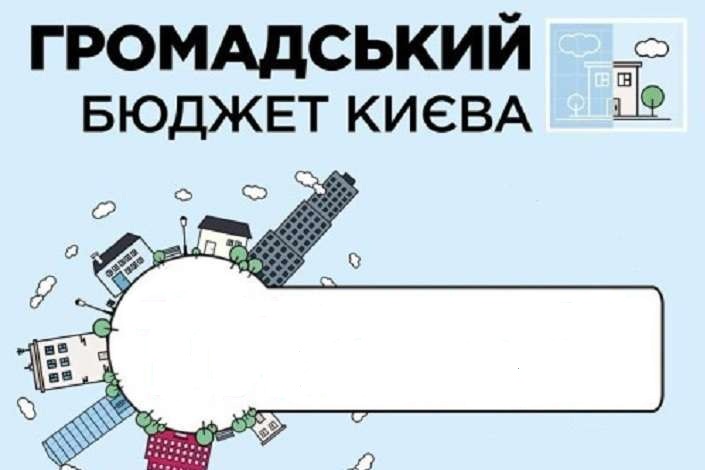 16 044,217 тис.грн - 53 проєкти